Grado
Ordenar en la imprenta de HSD…
http://www.hsd.k12.or.us/Departments/PrintShop/WebSubmissionForms.aspx
Trimestre tres
CFA- ELA
6
Nota:  Pueden haber más estándares por objetivo.  Los estándares de escritura evaluados aparecen dentro del recuadro.
Trimestre Tres: Evaluación formativa común de artes del lenguaje inglés 
Equipo de miembros y escritores

Esta evaluación se desarrolló trabajando a la inversa, mediante la identificación de una comprensión profunda de los dos textos. Se identificaron ideas clave para apoyar las respuestas construidas, y detalles clave fueron alineados con las preguntas de selección múltiple. Todas las preguntas apoyan el conocimiento previo del estudiante, de una visión o mensaje central.



	




Gracias a todos los que revisaron y editaron esta evaluación;
 un agradecimiento especial a Vicki Daniel y sus increíbles habilidades para editar.
2
Rev. Control:  07/05/2015 HSD – OSP and Susan Richmond
Este es un CFA para medir la tarea de escribir un texto narrativo. Las composiciones completas son siempre parte de una tarea de rendimiento. Una tarea de rendimiento completa tendría: 


Parte 1
Una actividad para toda la clase (30 Minutos) 
Pasajes o cualquier otra fuente de lectura 
3 preguntas de investigación 
Podrían haber otras preguntas de respuestas construidas.

Parte 2
Una composición completa (70 minutos)
Los estudiantes deben tener acceso a recursos para revisar la ortografía, pero no para revisar la gramática. Los estudiantes pueden hacer referencia a sus pasajes, notas, a las 3 preguntas de investigación y a cualquier otra pregunta de respuesta construida, tantas veces como lo deseen.   Las hojas para tomar notas en esta pre evaluación fueron diseñadas para texto informativos  Si decide usar estas, por favor haga que sus estudiantes tomen notas mientras leen los textos informativos.

Instrucciones
30 minutos
Es posible que desee tener una actividad de 30 minutos para toda la clase. El propósito de una actividad PT (Performance Task - Tarea de Rendimiento) es asegurar que todos los estudiantes estén familiarizados con los conceptos del tema, y que conocen y entienden los términos clave (vocabulario) que están en el nivel más alto de su nivel de grado (palabras que normalmente no saben o que no son familiares dentro de su trasfondo o cultura). ¡La actividad en el salón NO pre-enseña ningún contenido especifico a ser evaluado!
35 minutos
Los estudiantes leen los pasajes independientemente.  Si tiene estudiantes que no pueden leer los pasajes, usted puede leerlos para ellos, pero por favor tome nota de los acomodos.  Recuerde a los estudiantes tomar notas mientras leen.  Durante la evaluación real de SBAC, a los estudiantes se les permite conservar sus notas como una referencia.  
Los estudiantes contestan las  3 preguntas de investigación o cualquier otra pregunta de respuesta construida. Los estudiantes deben hacer referencia a estas respuestas cuando estén escribiendo su artículo narrativo completo.
15 minutos de receso
70 minutos
Los estudiantes escriben una composición completa (artículo narrativo).

CALIFICACIÓN
Se provee una rúbrica informativa.  Los estudiantes reciben 3 puntajes:
Organización y propósito
Evidencia y elaboración
Convenciones
3
Mentalidad
Esta pre-actividad para la clase sigue el diseño general de elementos contextuales, recursos, objetivos de aprendizaje, términos clave y propósito del Consorcio de Evaluaciones Smarter Balanced (SBAC). [http://oaksportal.org/resources/]
El contenido dentro de cada uno de estos fue escrito por: Anne Berg, Aliceson Brandt  y Ko Kagawa.

La actividad en el salón de clase introduce a los estudiantes al contexto de una tarea de rendimiento, para que no estén en desventaja al demostrar las destrezas que la tarea intenta evaluar. 

Los elementos contextuales incluyen:
Un entendimiento del escenario/ambiente o de la situación en la que se sitúa la tarea. 
Conceptos potencialmente desconocidos que están asociados al escenario/ambiente.
Términos clave o vocabulario que los estudiantes necesitarán entender con el fin de participar de manera significativa y completar la tarea de rendimiento.

Con la actividad en el salón de clase también se pretende generar el interés de los estudiantes  hacia una mayor exploración de la idea clave (las ideas claves).  La actividad debe ser fácil de implementar con instrucciones claras. 

Por favor, lea toda la actividad de clase antes de comenzarla con los estudiantes,  para asegurar que se complete cualquier preparación de clase con antelación. A lo largo de la actividad, se permite pausar y preguntar a los estudiantes si tienen preguntas.

Recursos necesarios:
Papel afiche (chart paper), pizarrón o pizarra blanca, marcadores o gis (tiza)
Una hoja de papel y un lápiz para cada grupo (Los estudiantes que  necesiten un acomodo pueden utilizar el  instrumento de escritura de su elección)
Un juego/conjunto del material complementario (ya cortados) para cada  grupo de estudiantes (grupos de 4)
Computadoras conectadas al internet, proyector  y bocinas
Video de la Mentalidad fija vs. la mentalidad de crecimiento: https://www.youtube.com/watch?v=XjEp7pgqmzo

Metas de aprendizaje:
Los estudiantes entenderán el contexto de los términos clave relacionados con el tema: 
Las personas con mentalidad de crecimiento y mentalidad fija abordan los problemas de manera diferente.

Los estudiantes entenderán los términos clave:
Nota: Las definiciones que se proporcionan aquí son para la conveniencia de los facilitadores. Se espera que los estudiantes entiendan estos términos clave en el contexto de la tarea, no que se memoricen las definiciones.

Mentalidad de crecimiento: creer que puedes mejorar a través del trabajo duro y la dedicación
Mentalidad fija: creer que no puedes mejorar y que naciste con un conjunto de destrezas fijas
Cualidades: características personales que identifican a alguien

[Objetivo: El objetivo del facilitador es introducir a los estudiantes  al hecho de cómo los individuos con mentalidades  fijas  o de crecimiento abordan a los problemas de manera diferente.  Esta actividad permitirá que los estudiantes  sean participantes activos a medida que exploran  las mentalidades fijas y las de crecimiento.]
[Divida a los estudiantes en grupos pequeños de dos o cuatro. Dé a cada grupo una hoja de papel y un lápiz.]

Nota:  La siguiente sección puede modificarse para permitir la interacción entre maestro y estudiante de varias maneras, por ejemplo una discusión dirigida por el maestro con toda la clase, una discusión entre maestro y estudiante en un ambiente diferente, podría ser con un solo estudiante o con  grupos pequeños.

*Los facilitadores pueden decidir si quieren mostrar materiales complementarios utilizando un proyector o una computadora/ Smartboard, o si quieren hacer copias y entregarlas a los estudiantes.
Actividad: Mentalidad continuación…

El facilitador dice: Hay dos tipos de mentalidad que las personas pueden tener.  Una es la mentalidad fija. Alguien con esta mentalidad piensa que nació con un conjunto de habilidades que no se pueden mejorar.  La otra mentalidad es una mentalidad de crecimiento.  Las personas con una mentalidad de crecimiento creen que por medio del trabajo duro y la dedicación pueden mejorar sus habilidades. Van a ver un videoclip para conocer un poco más sobre cómo estos dos tipos de mentalidades reaccionan a ciertas situaciones. Pueden tomar notas si lo desean.

[Muestre el video en el siguiente enlace: https://www.youtube.com/watch?v=XjEp7pgqmzo ]

El facilitador dice: [Lea y escriba la siguiente pregunta: De acuerdo al videoclip, ¿Cuáles son algunas cosas que hacen las personas con mentalidad de crecimiento y con mentalidad fija?]

[Dé a los estudiantes tres minutos para que hablen y escriban sus ideas. Después de aproximadamente tres minutos, pídales que compartan sus ideas con la clase. Pida a los estudiantes que compartan su respuesta a la pregunta y escríbalo debajo de la pregunta inicial.]

Posibles respuestas de los estudiantes:
Mentalidad de crecimiento
Acepta los desafíos
Nunca se da por vencido
Ve los problemas como una oportunidad para crecer
Acepta la crítica
Mentalidad fija
No le gustan los desafíos
Se da por vencido fácilmente
No acepta bien la crítica
No se esfuerza mucho

El facilitador dice: ¡Muy bien, trabajaron duro en esa tarea!  Ahora vamos a realizar una actividad de clasificación. En esta  actividad recibirán recortes de papel que representan a una de las dos mentalidades, la fija o la de crecimiento.  Con su grupo, van a clasificar estos papeles en dos categorías, la mentalidad fija y la mentalidad de crecimiento. Mientras terminan de clasificarlas, piensen en algún momento en el que ustedes, individualmente, demostraron una de las dos mentalidades, fija o de crecimiento. Prepárense para compartirlo con la clase.

[Dé a los estudiantes cinco minutos para clasificar los recortes y pensar en su propio ejemplo personal.  Después de unos cinco minutos, pida a los estudiantes que compartan cómo clasificaron sus recortes con la clase y sus experiencias personales.]
Actividad: Mentalidad continuación…
Posible respuestas de los estudiantes:










Demostré una mentalidad de crecimiento cuando continué practicando destrezas de fútbol que eran difíciles para mí.
Demostré una mentalidad fija cuando me rendí en el examen de matemáticas y no lo terminé.
Demostré una mentalidad de crecimiento cuando le pedí a mi maestro que me diera tarea más difícil.
Demostré una mentalidad fija cuando rompí mi papel después de ver el puntaje de la prueba. 

El facilitador dice: Si notan los ejemplos de las mentalidades de crecimiento y fijas que hemos discutido en clase, notarán que las  personas con mentalidad de crecimiento perseveraron y nunca se rindieron. Estas cualidades y otras les permiten tener grandes logros que benefician a nuestro mundo.

El facilitador dice: En su tarea de rendimiento, aprenderán más sobre personas que han logrado sus sueños. El trabajo en grupo que hicieron hoy debe ayudarles a prepararse para la investigación y el escrito que van a hacer en la tarea de rendimiento. 

Nota: El facilitador debe recoger las notas de los estudiantes de esta actividad.
Material complementario
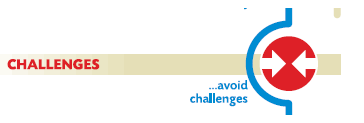 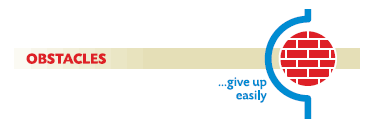 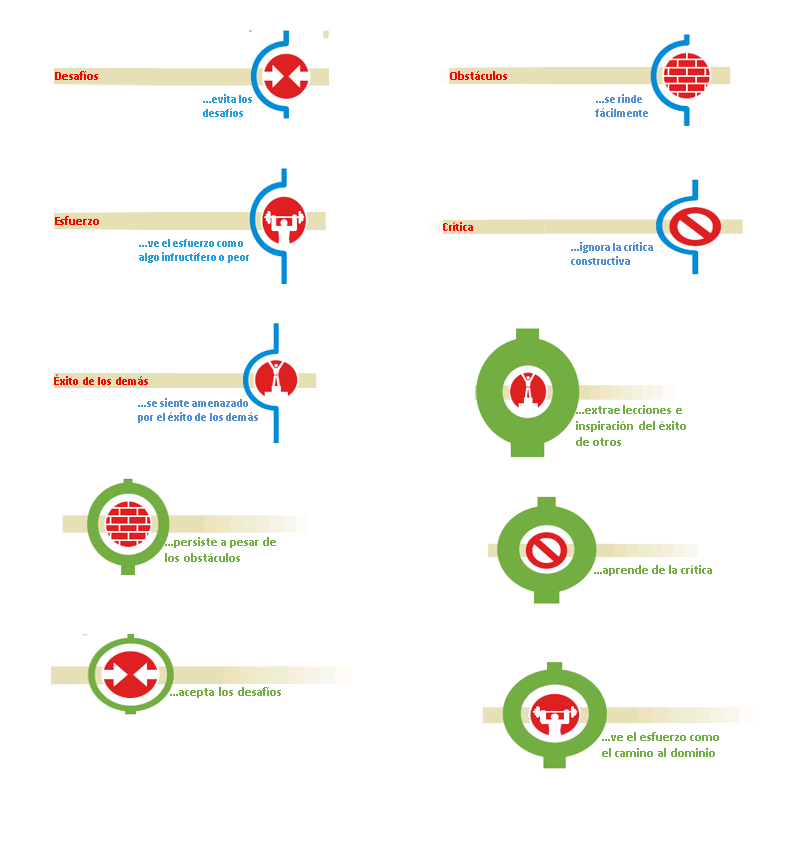 Obstáculos
Desafíos
…evita los desafíos
…se rinde fácilmente
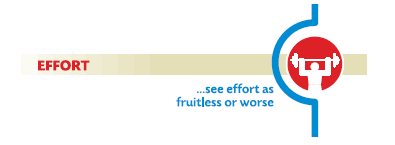 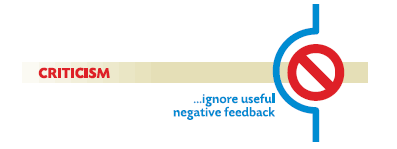 Esfuerzo
Crítica
…ve el esfuerzo como algo infructífero o peor
…ignora la crítica constructiva
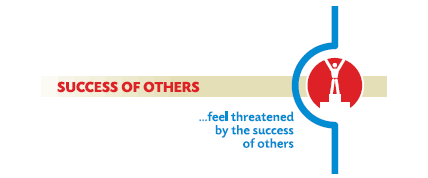 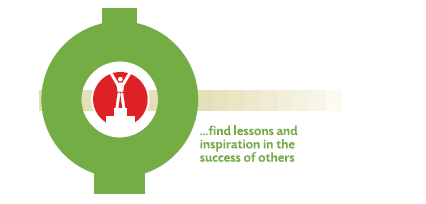 Éxito de los demás
…se siente amenazado por el éxito de los demás
…extrae lecciones e inspiración del éxito de otros
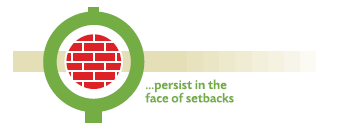 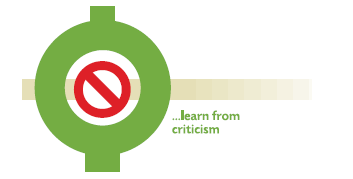 …persiste a pesar de los obstáculos
…aprende de la crítica
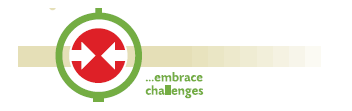 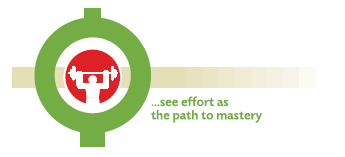 …acepta los desafíos
…ve el esfuerzo como el camino al dominio
7
Instrucciones
Las Evaluaciones de HSD para las escuelas primarias no ofrecen un guion para el maestro, ni son por tiempo. Son una herramienta para tomar decisiones informadas relacionadas con la instrucción. La intención de estas evaluaciones no es que los estudiantes "adivinen y verifiquen" las respuestas sólo para terminar una evaluación. 
Todos los estudiantes deben “progresar hacia” tomar las evaluaciones independientemente, pero muchos necesitarán estrategias que los ayude a desarrollar académicamente. Si los estudiantes no están leyendo al nivel de grado y no pueden leer el texto, por favor, lea los cuentos a los estudiantes y haga las preguntas. Permita a los estudiantes leer las partes del texto que puedan. Favor de tomar en cuenta el nivel de diferenciación que un estudiante necesita.
Acerca de esta evaluación

Esta evaluación incluye:  Respuestas de selección múltiple, Respuesta construida y una Tarea de Rendimiento.
About this Assessment

This assessment includes:  Selected-Response, Constructed-Response, and a Performance Task.
No hay preguntas/elementos de tecnología (TE). Nota:  Se recomienda enfáticamente que los estudiantes tengan experiencia con los siguientes tipos de tareas, en varios lugares de práctica educativa en línea (internet), ya que éstas no  están en las evaluaciones de primaria de HSD: reordenar texto, seleccionar y cambiar texto, seleccionar texto, seleccionar de un menú desplegable (drop-down).
8
Copia del maestro - Grado 6: Página para tomar notas - Idea central  
(Ésta reemplaza la página anterior para tomar notas investigativas, con el permiso del autor)
Instrucciones para el maestro: 
Utilice este proceso para enseñar a los estudiantes cómo contestar una pregunta relacionada a la idea central. 

Asegúrese de:
modelar cómo volver a plantear (modificar) la pregunta en la oración temática;
que los estudiantes sepan cómo utilizar citas directas del texto;
que los estudiantes elaboren sobre cómo cada cita se relaciona a la idea central (cómo ellos saben esto);
modelar añadiendo transiciones—éstas ayudan al lector/persona que está calificando, a seguir el pensamiento/la idea del estudiante.
Nombre______________________  Pasaje ________________________ Idea central  ______________________
Instrucciones: Completa los siguientes pasos para responder una pregunta sobre la idea central.
1. Determina la idea central. La idea central se convierte en tu oración temática en el párrafo de la respuesta.  
¿Sobre quién o sobre qué trata el artículo mayormente? 
						

B. ¿Qué es importante acerca del quién o del qué? 
						
						
C. Combina  A  y  B para establecer la idea central. 
						
						
2. Presenta evidencia del texto y explica cómo la evidencia se relaciona a la idea central. 

Primera evidencia y explicación 
						
						
						
Segunda evidencia y explicación 
						
						
						
Tercera evidencia y explicación 
						
						
						
3. Conclusión
Vuelve a plantear tu idea central de la parte 1c, utilizando sinónimos para hacerla diferente a la oración temática. 						
						
						


*Modificación de la versión original de investigación de 6to grado.
9
Grado 6: Página para tomar notas - Idea Central  
Estudiante
Nombre_____________________  Pasaje _____________________ Idea central _______________________
Instrucciones: Completa los siguientes pasos para contestar una pregunta sobre la idea central.
Establece la idea central. La idea central se convierte en tu oración temática en el párrafo de la respuesta.  Asegúrate de volver a plantear la pregunta primero.   
A. ¿Sobre quién o sobre qué se trata el artículo mayormente? 
							

B. ¿Qué es importante acerca del quién o del qué? 
							

							

C. Combina A  y  B para establecer la idea central. 
							

							

2. Presenta evidencia del texto y explica cómo la evidencia se relaciona a la idea central. 

A. Primera evidencia y explicación 
							

							

							

							

B. Segunda evidencia y explicación 
							

							

							

							

C. Tercera evidencia y explicación 
							

							

							

							

3. Conclusión
Vuelve a plantear tu idea central de la parte 1c, utilizando sinónimos para hacerla diferente a la oración temática.
10
Clave para el puntaje:
# total correcto
1
0 - 4
= Emergiendo
2
5 - 7
= En desarrollo
3
8 - 10
= Competente
4
11 - 12
= Ejemplar
11
Grades 3 - 8: Generic 4-Point Narrative Writing Rubric
Working Drafts of ELA rubrics for assessing CCSS writing standards --- © (2010) Karin Hess, National Center for Assessment [khess@nciea.org
12
13
14
15
16
17
18
Grado
6
Trimestre Tres
CFA-ELA
Nombre del estudiante
_______________________
Lee las instrucciones.  

Parte 1- Respuestas de selección múltiple y respuestas construidas 
Vas a leer y escuchar un poema literario famoso sobre béisbol. Luego, vas a leer dos  fuentes de textos informativos sobre dos gran jugadores de béisbol. 

Mientras lees, toma notas sobre estas fuentes.  
Luego, responderás algunas preguntas de investigación acerca de estas fuentes. 

Más adelante, vas a escribir  una narrativa sobre un personaje que aprende sobre lo qué se necesita para  hacer un sueño realidad. 
Pasos a seguir :
Con el fin de ayudarte a planificar y escribir tu texto narrativo, vas a hacer lo siguiente:

Leer los textos literarios y narrativos  y ver el video.
2.   Responder a varias preguntas sobre las fuentes. 
3.   Planificar tu escrito.

Instrucciones para empezar:
Ahora leerás varios textos y escucharás la grabación de audio. Toma notas porque es posible que quieras consultar tus notas mientras planificas tu escrito narrativo. Puedes referirte a cualquiera de las fuentes cada vez que quieras.

Preguntas:
Contesta las preguntas. Tus respuestas a estas preguntas serán calificadas. Además, van ayudarte a pensar acerca de las fuentes que has leído, lo que también te ayudará a planificar tu texto narrativo.

Parte 2 Tarea de rendimiento
Tu tarea: 
Escribe una narrativa sobre un personaje que aprende qué se necesita para hacer un sueño realidad. El sueño puede ser acerca del béisbol o puede ser sobre otro sueño aparte del béisbol.  Sin embargo, utiliza detalles de los textos que apoyen qué se necesita para hacer un sueño realidad (tal como nunca rendirse u otras cualidades personales que se encuentran en los textos).

Vas a :
Planificar tu escrito. Puedes utilizar tus notas y respuestas.

Escribir, revisar y editar tu primer borrador (tu maestro te proporcionará papel).

Escribir una versión final de tu artículo narrativo.

Cómo serás calificado
20
Equivalencia de grado: 3.1
Escala Lexile: 950L
Promedio de l largo de la oración: 14.79
Promedio de la frecuencia de palabras: 3.56
Número de palabras: 577
Nota: Basado en el texto original en inglés
Instrucciones:  
Lee el poema.
Escucha el  poema.
Casey al bate
Por: Ernest Lawrence Thayer 
Enlace del video [en inglés]: https://www.youtube.com/watch?v=1xWtysMlrcA

Para la novena de Mudville aquel día, no era brillante el panorama;
El marcador mostraba cuatro a dos y sólo faltaba una entrada.
Entonces, cuando primero poncharon a Cooney, y luego Barrow cayó,
Un silencio enfermizo, sobre los aficionados bajó.

Unos pocos para salir se levantaron, con profunda desesperación.
El resto, aferrado a la esperanza que eternamente brota en el humano corazón;
Ellos pensaron, si sólo Casey pudiera lograr un tremendo tablazo dar
Apostaríamos nuestro dinero al ver a Casey, sin ni siquiera dudar.

Pero Flynn precedía a Casey y Jimmy Blake era el siguiente bateador,
El primero servía para poco y el segundo era un fanfarrón;
Así que sobre la multitud cayó, una melancolía sombría,
Porque parecía que Casey, a batear no llegaría.

Pero Flynn bateó un sencillo, para todos fue un asombro,
Y Blake, el menospreciado, arrancó de la pelota el forro;
Y cuando se disipó el polvo, y todos miraban lo que había pasado,
Estaba Jimmy a salvo en la segunda y Flynn a la tercera abrazado.

Entonces, más de 5,000 gargantas vigorosamente rugieron;
 retumbó a través del valle, la hondonada estremecieron;
Se esparció por la montaña y retrocedió al plano,
Porque Casey, el poderoso Casey, avanzaba con el bate al plato.

Había calma en la actitud de Casey mientras su lugar tomaba, 
Había orgullo en el porte de Casey y una sonrisa en su rostro dibujada.
Y cuando, en respuesta a los aplausos, se quitó la gorra al saludar,
Ningún extraño en la multitud  podría dudar que era  Casey el que iba a batear.

Diez mil ojos puestos en él mientras las manos con tierra se frotaba;
Cinco mil lenguas aplaudieron cuando en su camiseta se las limpiaba.
Entonces, mientras el lanzador frotaba la pelota en su cadera,
El desafío brilló en los ojos de  Casey, y en sus labios apretados una mueca severa.
21
Casey al bate continuación…


Y ahora la esfera cubierta de cuero por el aire se precipitaba,
y Casey con grandeza y altivez desde su lugar la observaba.
 Cerca del bateador robusto la pelota lenta pasaba.
—Ese no es mi estilo… — ¡Strike uno!, —el árbitro gritaba.

De los bancos, llenos de gente, se alzó un rugido amortiguado,
como el batir de olas de tormenta golpeando una popa o un litoral distanciado.
—¡Sáquenlo! ¡Saquen al árbitro! —desde arriba gritaron;
y  probablemente sí lo habrían sacado, si Casey su mano no hubiese levantado.

Con una sonrisa de caridad cristiana, el rostro del gran Casey brilló;
 calmó el tumulto que aumentaba, y que el partido continuara pidió.
Hizo una señal al lanzador, y una vez más el esferoide voló;
Pero Casey también la ignoró, y el árbitro dijo, — Strike dos.

—¡Fraude! —gritaban miles enloquecidos, y el eco, fraude contestaba;
pero con una mirada despectiva de Casey, el público se impresionaba.
Ellos vieron sus músculos contraerse y su cara tornarse severa y fría, 
y  sabían que Casey otra vez, la pelota pasar no dejaría. 

Sus dientes con odio apretó, de sus labios la sonrisa se apartó;
 y con cruel violencia, contra el plato su bate golpeó.
Ahora el lanzador sostiene la pelota, y ahora la deja ir de su mano,
y  ahora el aire se destroza por la fuerza con que Casey ha golpeado.

Oh, en algún lugar de esta tierra favorecida el sol está brillando.
En algún lugar hay corazones contentos y la banda está tocando,
y en algún lugar hay hombres riendo y se oyen niños gritar;
pero no hay alegría en Mudville porque el gran Casey, se acaba de ponchar.
22
Equivalencia de grado: 7.0
Escala Lexile: 980L
Promedio de l largo de la oración: 14.66
Promedio de la frecuencia de palabras: 3.47
Número de palabras: 425
Nota: Basado en el texto original en inglés
Henry Louis Gehrig
 Por: Elizabeth Yeo

Henry Louis Gehrig nació en la ciudad de Nueva York el 19 de junio de 1903. Cuando Lou tenía cinco años, su familia se mudó cerca del estadio de béisbol de los Gigantes (Giants). El empezó a jugar béisbol callejero en su vecindario. Llegó a ser uno de los mejores jugadores en los partidos organizados en los terrenos vacantes de la ciudad. Lou era fanático de los Gigantes e iba a los partidos cada vez que podía ahorrar los 25 centavos que costaban los asientos.
 
En 1917, la ciudad de Chicago patrocinó un juego entre  los campeones de béisbol de escuela preparatoria de Nueva York y los campeones de escuela preparatoria de Chicago.
 
En la novena entrada, Lou vino al bate y pegó un jonrón con las bases llenas; la pelota pasó por encima del muro a la derecha del campo.  El próximo día, un artículo en la sección de noticias deportivas del periódico Chicago leía: “El batazo de Lou Gehrig habría hecho sentir orgulloso a cualquier jugador de grandes ligas, sin embargo, fue un batazo por un muchacho que todavía no ha comenzado a afeitarse”. 
 
Mientras estaba en la escuela preparatoria, Lou tenía que realizar trabajos de tiempo parcial para ayudar a su familia. Trabajó en carnicerías y en supermercados y ayudaba a su madre en trabajos de limpieza. En 1921, Lou asistió a Columbia University con una beca de fútbol americano para obtener una licenciatura en ingeniería.
 
En 1923, jugó béisbol así como fútbol americano para el equipo de Columbia University. Un reclutador de béisbol de los Yankees estaba tan impresionado con el bateo de Lou que lo reclutó para jugar con los yanquis en 1923.  El número de su camiseta de béisbol era el 4.
 
Lou Gehrig jugó en 2,130 partidos consecutivos para los Yankees.  Lou jugaba todos los días a pesar de tener el pulgar roto, un dedo del pie roto y tener dolor de espalda. Más tarde unas radiografías mostraron 17 diferentes huesos rotos que se habían “sanado” mientras Lou continuaba jugando. 
 
Le pusieron el apodo “Iron Horse” (caballo de hierro) porque nunca se daba por vencido. Lou bateó cuatro jonrones en un partido y pegó 23 jonrones con bases llenas en total. Fue nombrado jugador estrella (All-Star) en siete ocasiones. En 1934, Lou Gehrig fue el Atleta Masculino del Año. Fue seleccionado dos veces como el Jugador Más Valioso (Most Valuable Player). 
 
El 4 de julio de 1939, Lou se jubiló del béisbol porque se enfermó gravemente de una enfermedad llamada ALS, por sus siglas en inglés (Esclerosis Lateral Amiotrófica).  Aunque estaba enfermo, en su famoso discurso de jubilación dijo, — Hoy me considero el hombre más afortunado en la faz de la tierra.

ALS, es una enfermedad que atrofia y debilita los músculos.  Desde ese día, ALS es a menudo conocida como la enfermedad de Lou Gehrig.  Después de eso, muchos equipos de béisbol recaudaron dinero para darle un “ponchazo” a la enfermedad.  Los Yankees retiraron el número 4 en su honor. Él fue introducido al Salón de la Fama del Béisbol en 1939.
23
Equivalencia de grado: 6.7
Escala Lexile: 800L
Promedio de l largo de la oración: 11.77
Promedio de la frecuencia de palabras: 3.51
Número de palabras: 259
Nota: Basado en el texto original en inglés
Tyrus Raymond Cobb
Por: Elizabeth Yeo

Tyrus Raymond Cobb nació en Georgia el 18 de diciembre de 1886 y creció trabajando en una granja en Royston, Georgia. Su padre era un maestro, director y político. El le enseñó a Ty el valor del trabajo duro y la perseverancia. 
 
Ty era inteligente, pero no le interesaba mucho la escuela. Era muy competitivo y no se detenía ante nada hasta ganar. El primer equipo de Ty fue los Royston Rompers. Su apodo era “The Georgia Peach” (el durazno de Georgia).
 
Ty jugó para muchos equipos de béisbol, incluyendo Los Tigres de Detroit. En total, jugó en  3,035 partidos y fue al bate 11,429 veces en su carrera. Se robó el plato (home) 54 veces, que hasta hoy se mantiene como el record de todos los tiempos. Él mantuvo el record de más sencillos (hits) por 60 años.  El 5 de mayo de 1925, Ty recibió 16 bases en total en un partido. Esto estableció un récord para la Liga Americana. 
¡A Ty le gustaba jugar para ganar! El escritor deportivo Grantland Rice escribió, “Él tenía una fiebre de 103 °F y el doctor le ordenó guardar cama por varios días. En vez de eso, jugó béisbol y anotó tres hits, se robó tres bases y ganó el partido. Después se derrumbó en el banco”.
 
Ty Cobb murió el 17 de julio de 1961, en Atlanta, Georgia. Ty invirtió su dinero sabiamente y probablemente fue el primer millonario del béisbol. Una cuarta parte de su dinero fue destinado al Cobb Educational Fund, que facilita becas universitarias a estudiantes necesitados en Georgia. También construyó hospitales en Georgia. 
 
Un amigo de Ty dijo, — La grandeza de Ty Cobb era algo que tenía que verse, y verlo era recordarlo para siempre.
24
EnglishforEveryone.org
La 6ta estrofa de Casey al bate declara, “Había orgullo en el porte de Casey y una sonrisa en su rostro dibujada.” ¿Cómo esto describe mejor a Casey?


tímido e inseguro

inteligente y amigable

seguro de sí mismo y orgulloso

humilde y respetuoso
¿Qué significa probablemente la frase “Cinco mil lenguas aplaudieron” en Casey al bate?
 
Habían cinco mil personas en el partido.

La multitud le estaba dando porras.

Todos estaban aplaudiendo.

Casey había ganado el partido.
25
3.  ¿Qué enfatiza el audio de Casey al bate en la frase del poema,“Había calma en la actitud de Casey”?

El audio enfatiza que Casey era un buen bateador.

La timidez de Casey al estar frente a la multitud.

La actitud muy confiada de Casey.

A Casey no le gustaba perder el tiempo con la multitud.
¿Cómo la grabación de audio de Casey al bate aumenta el suspenso después del segundo strike? Selecciona todas las que aplican.

El autor lee con más emoción a medida que Casey trata de batear el tercer lanzamiento.

La música se hace más fuerte a medida que Casey trata de batear el tercer lanzamiento.

Hay un largo silencio después del tercer lanzamiento.

D.   El autor lee de manera muy calmada a medida que Casey trata de pegarle a la pelota en el tercer lanzamiento.
26
¿Qué declaración explica mejor por qué un texto es mejor que otro presentando el tema acerca de llegar a ser un jugador de béisbol?

Casey al bate describe la experiencia de un jugador de béisbol durante un partido.

Henry Louis Gehrig es un resumen de la vida de un jugador de béisbol.

Casey al bate es un poema de ficción.

Henry Louis Gehrig tuvo que superar muchas situaciones difíciles.
¿Qué dos declaraciones apoyan mejor por qué el método de un texto es más interesante que otro al describir el béisbol?

 A. Casey al bate utiliza una hipérbole cuando dice que, Blake "arrancó de la pelota, el forro”.

 B.  Un amigo de Ty dijo, — La grandeza de Ty Cobb era algo que tenía que verse, y verlo era recordarlo para siempre.

 C.  El símil en Casey al bate, "un rugido amortiguado, como el batir de olas de tormenta golpeando una popa o un litoral distanciado”, ayuda al lector a dibujar un mapa mental.

D.  El 5 de mayo de 1925, Ty recibió 16 bases en total en un partido. Esto estableció un récord para la Liga Americana.
27
28
Equivalencia de grado: 7.0
Escala Lexile: 980L
Promedio de l largo de la oración: 14.66
Promedio de la frecuencia de palabras: 3.47
Número de palabras: 425
Nota: Basado en el texto original en inglés
Henry Louis Gehrig
 Por: Elizabeth Yeo

Henry Louis Gehrig nació en la ciudad de Nueva York el 19 de junio de 1903. Cuando Lou tenía cinco años, su familia se mudó cerca del estadio de béisbol de los Gigantes (Giants). El empezó a jugar béisbol callejero en su vecindario. Llegó a ser uno de los mejores jugadores en los partidos organizados en los terrenos vacantes de la ciudad. Lou era fanático de los Gigantes e iba a los partidos cada vez que podía ahorrar los 25 centavos que costaban los asientos.
 
En 1917, la ciudad de Chicago patrocinó un juego entre  los campeones de béisbol de escuela preparatoria de Nueva York y los campeones de escuela preparatoria de Chicago.
 
En la novena entrada, Lou vino al bate y pegó un jonrón con las bases llenas; la pelota pasó por encima del muro a la derecha del campo.  El próximo día, un artículo en la sección de noticias deportivas del periódico Chicago leía: “El batazo de Lou Gehrig habría hecho sentir orgulloso a cualquier jugador de grandes ligas, sin embargo, fue un batazo por un muchacho que todavía no ha comenzado a afeitarse”. 
 
Mientras estaba en la escuela preparatoria, Lou tenía que realizar trabajos de tiempo parcial para ayudar a su familia. Trabajó en carnicerías y en supermercados y ayudaba a su madre en trabajos de limpieza. En 1921, Lou asistió a Columbia University con una beca de fútbol americano para obtener una licenciatura en ingeniería.
 
En 1923, jugó béisbol así como fútbol americano para el equipo de Columbia University. Un reclutador de béisbol de los Yankees estaba tan impresionado con el bateo de Lou que lo reclutó para jugar con los yanquis en 1923.  El número de su camiseta de béisbol era el 4.
 
Lou Gehrig jugó en 2,130 partidos consecutivos para los Yankees.  Lou jugaba todos los días a pesar de tener el pulgar roto, un dedo del pie roto y tener dolor de espalda. Más tarde unas radiografías mostraron 17 diferentes huesos rotos que se habían “sanado” mientras Lou continuaba jugando. 
 
Le pusieron el apodo “Iron Horse” (caballo de hierro) porque nunca se daba por vencido. Lou bateó cuatro jonrones en un partido y pegó 23 jonrones con bases llenas en total. Fue nombrado jugador estrella (All-Star) en siete ocasiones. En 1934, Lou Gehrig fue el Atleta Masculino del Año. Fue seleccionado dos veces como el Jugador Más Valioso (Most Valuable Player). 
 
El 4 de julio de 1939, Lou se jubiló del béisbol porque se enfermó gravemente de una enfermedad llamada ALS, por sus siglas en inglés (Esclerosis Lateral Amiotrófica).  Aunque estaba enfermo, en su famoso discurso de jubilación dijo, — Hoy me considero el hombre más afortunado en la faz de la tierra.

ALS, es una enfermedad que atrofia y debilita los músculos.  Desde ese día, ALS es a menudo conocida como la enfermedad de Lou Gehrig.  Después de eso, muchos equipos de béisbol recaudaron dinero para darle un “ponchazo” a la enfermedad.  Los Yankees retiraron el número 4 en su honor. Él fue introducido al Salón de la Fama del Béisbol en 1939.
29
Equivalencia de grado: 6.7
Escala Lexile: 800L
Promedio de l largo de la oración: 11.77
Promedio de la frecuencia de palabras: 3.51
Número de palabras: 259
Nota: Basado en el texto original en inglés
Tyrus Raymond Cobb
Por: Elizabeth Yeo

Tyrus Raymond Cobb nació en Georgia el 18 de diciembre de 1886 y creció trabajando en una granja en Royston, Georgia. Su padre era un maestro, director y político. El le enseñó a Ty el valor del trabajo duro y la perseverancia. 
 
Ty era inteligente, pero no le interesaba mucho la escuela. Era muy competitivo y no se detenía ante nada hasta ganar. El primer equipo de Ty fue los Royston Rompers. Su apodo era “The Georgia Peach” (el durazno de Georgia).
 
Ty jugó para muchos equipos de béisbol, incluyendo Los Tigres de Detroit. En total, jugó en  3,035 partidos y fue al bate 11,429 veces en su carrera. Se robó el plato (home) 54 veces, que hasta hoy se mantiene como el record de todos los tiempos. Él mantuvo el record de más sencillos (hits) por 60 años.  El 5 de mayo de 1925, Ty recibió 16 bases en total en un partido. Esto estableció un récord para la Liga Americana. 
¡A Ty le gustaba jugar para ganar! El escritor deportivo Grantland Rice escribió, “Él tenía una fiebre de 103 °F y el doctor le ordenó guardar cama por varios días. En vez de eso, jugó béisbol y anotó tres hits, se robó tres bases y ganó el partido. Después se derrumbó en el banco”.
 
Ty Cobb murió el 17 de julio de 1961, en Atlanta, Georgia. Ty invirtió su dinero sabiamente y probablemente fue el primer millonario del béisbol. Una cuarta parte de su dinero fue destinado al Cobb Educational Fund, que facilita becas universitarias a estudiantes necesitados en Georgia. También construyó hospitales en Georgia. 
 
Un amigo de Ty dijo, — La grandeza de Ty Cobb era algo que tenía que verse, y verlo era recordarlo para siempre.
30
EnglishforEveryone.org
9.  En el texto Henry Louis Gehrig, ¿Cuál es el significado más probable de la palabra "callejero” cuando se utiliza en la oración, “Él empezó a jugar béisbol callejero en su vecindario.”? 

Quiere decir que juegas béisbol mientras vas por la calle.

Quiere decir en una lista de calles.

Quiere decir un partido informal en el vecindario con amigos.

Quiere decir callejear por el vecindario.
10.  En la oración del texto Henry Louis Gehrig, “Muchos equipos de béisbol recaudaron dinero para “darle un ponchazo” a la enfermedad.”,  ¿cuál es el significado de la frase “darle un ponchazo”?
     
Quiere decir no pegarle a la pelota con el bate.

Quiere decir desinflar una pelota.

Quiere decir ayudar a encontrar una cura para la enfermedad de Lou Gehrig.

Quiere decir eliminar a un jugador en su turno de batear.
31
11.   ¿Qué declaración muestra de manera más eficaz que Lou Gehrig no estaba enojado por haber contraído ALS?

“Él  fue introducido al Salón de la Fama del Béisbol en 1939.”

“…en su famoso discurso de jubilación dijo, — Hoy me considero el hombre más afortunado en la faz de la tierra.”

“…muchos equipos de béisbol recaudaron dinero para darle un ‘ponchazo’ a la enfermedad”.

D.  “En 1934, Lou Gehrig fue el Atleta Masculino del Año. Fue seleccionado dos veces como el Jugador Más Valioso (Most Valuable Player).”
12. ¿Cuál de las siguientes afirmaciones no está apoyada por evidencia del pasaje, Tyrus Raymond Cobb?

Él era un buen estudiante.

Él era una leyenda.

Él era competitivo.

Él era generoso.
32
13.  Basado en los acontecimientos descritos en los pasajes Henry Louis Gehrig y Tyrus Raymond Cobb, ¿de qué dos maneras eran estos hombres parecidos?
		
Ambos hombres dejaron dinero para ayudar a los necesitados.

Ambos hombres eran muy competitivos.

Ambos hombres se jubilaron temprano en sus vidas.

Ambos hombres tenían mucha determinación.
14. ¿Qué tipo de cronología mostraría mejor cómo ambas historias están secuenciadas?

Una cronología que siga la trayectoria de las carreras de ambos hombres.

Una cronología que explique por qué ambos hombres se hicieron jugadores de béisbol.

Una cronología que siga la vida escolar de ambos hombres.

Una cronología describiendo la causas y efectos en sus vidas.
33
34
35
36
Un estudiante está escribiendo un artículo sobre su partido de campeonato de béisbol. El estudiante quiere añadir una oración con diálogo a su párrafo que haría una transición más lógica a un tercer párrafo.  

Para el final de la novena entrada, el marcador mostraba casi un empate, tres a dos, con dos jugadores fuera (outs). El equipo visitante estaba en el campo del juego. Joe, mi mejor amigo, estaba seleccionando el bate que usaría. —¡Tú puedes Joe!, —grité para animarlo. Joe no era el mejor bateador pero tenía mucho corazón. La suerte del partido estaba en sus manos. Se acercó al plato e hizo varios swings con el bate, señalando el espacio en el aire donde quería que la pelota volara.
El lanzador giró y lanzó esa pelota con fuerza. Joe intentó pegarle pero falló.         —Strike uno, —gritó el árbitro. ¡No, no un strike! Yo no quería que la temporada terminara de esta manera. El lanzador tiró la pelota, y una vez más Joe falló.          —Strike dos.  

¿Qué oración proporcionaría la mejor transición a un tercer párrafo?
Revisar un Texto, W.6.3b Elaboración de diálogo, Objetivo de escritura 1b
   
 —Joe, Joe, Joe,  —gritaba la multitud.  Joe se volteó y  les sonrió.

El entrenador vino y me dijo, — Ve allá y pégale a esa pelota con fuerza. Yo sabía que podía ganar el partido para nuestro equipo.

—Tíreme una toalla, entrenador, —dije.  Era un día caluroso y yo estaba sudando.

Ahora estaba muy preocupado. —Joe, no trates de dar un jonrón, solo llega a primera base, —le grité.
\		`
37
19. Un  estudiante está escribiendo un artículo para el periódico de la clase, sobre héroes, sus características y sus luchas.  Lee una sección del siguiente borrador y completa la tarea que sigue. 
Lenguaje y Vocabulario, L.6.3a Audiencia, Objetivo de escritura 8

       Los héroes se pueden encontrar en muchos lugares.  Pueden ser atletas, rescatistas, inventores o hasta miembros de la familia, como tus padres.  Pueden ser ricos o pobres, hombres o mujeres, bien conocidos o no. No importa dónde se encuentren, todos comparten características similares.

El estudiante quiere asegurarse de que su selección de palabras es adecuada para informar a su audiencia sobre su tema.  
Elige las dos mejores palabras para reemplazar las palabras subrayadas.

casas, pocos

ámbitos, famosos

teatros, glorificados

cámaras, enorme
20. Una estudiante necesita editar sus oraciones. ¿Qué dos oraciones no tienen errores en el uso de la gramática?
Editar y Clarificar L.6.1b, Orden del habla Pronombres intensivos Objetivo 9 
	

El jugador mismo, fue muy afortunado.

El público, nosotros mismos, aclamó bien fuerte.

El equipo, ustedes mismos, pasó a través de la multitud.

Yo mismo estaba feliz de ver ganar al equipo.
38
Parte 2 
Tarea de rendimiento

Tu tarea: 
Escribe una narrativa sobre un personaje que aprende qué se necesita para  hacer un sueño realidad. El sueño puede ser acerca del béisbol o puede ser sobre otro sueño aparte del béisbol.  Sin embargo, utiliza detalles de los textos que apoyen qué se necesita para hacer un sueño realidad (tal como nunca rendirse u otras cualidades personales que se encuentran en los textos).

Vas a :
Planificar tu escrito. Puedes utilizar tus notas y respuestas.

Escribir, revisar y editar tu primer borrador (tu maestro te proporcionará papel).

Escribir una versión final de tu artículo narrativo.

Cómo serás calificado
39
40
41
Puntuación del estudiante: Colorea la casilla de verde si tu respuesta estaba correcta.  Colorea la casilla de rojo si tu respuesta estaba incorrecta.
42